Chapitre 2 : Un exemple de plan de séquence 
Tout professeur est libre de son organisation et de ses choix pédagogiques. Il peut suivre les propositions ci-dessous, les adapter ou utiliser le manuel à sa guise.
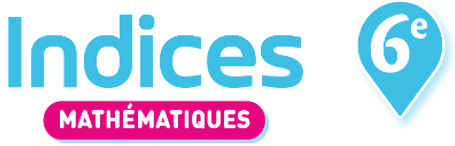 L’addition et la soustraction des nombres décimaux
1
1 - Vocabulaire
Pour démarrer
Rituel 1 
Cours 
        1. L’addition et la soustraction …
Exercices
n° 11 – 12  
n° 53 – 54 
     Pour les plus rapides
n° 140 jeux
2 - Calculs techniques
Pour démarrer
 QF  n°76
Méthode 1 et 2  
        Poser et effectuer une addition et une soustraction
Exercices 
n° 57 – 60 – 85* – 86* – 89* 
n° 91** – 92** 
Pour les plus rapides
n° 96** –  97** – 141 jeux
3 - Résoudre un problème

Pour démarrer
        Calcul Mental   n° 48 – 49 – 50
Exercices 
n° 33 – 34 – 64 – 65 – 66 – 82* – 83* – 98* – 99* – 100*
n° 101** – 102** – 103** – 154** – 157** 
Pour les plus rapides
n° 161*** – 164 énigme
MathALEA
Ce que je dois savoir page 48
La multiplication des nombres décimaux
2
1 - Multiplier par 0,1 …
Pour démarrer
Rituel 4  
Activité 1 
Cours et Méthode 3 
2. La multiplication …
Exercices
n° 67 – 68 – 69 – 70
n° 113* – 114* – 115* – 116* – 117*
2 - Vocabulaire
Pour démarrer
Rituel 3  
Cours 
2. La multiplication …
Exercices
n° 46 – 47
n° 107* – 108* – 109*
Pour les plus rapides
n° 165 énigme
3 - Calculs techniques
Pour démarrer
Activité 3 
Méthode 4 
Poser et effectuer une multiplication
Exercices
n° 72 – 118* – 120* – 122* 
n° 124**
Pour les plus rapides
n° 130** – 131** – 132**
4 - Problèmes
Pour démarrer
QF n°104
Activité 4 
Exercices 
n° 63 – 126* – 127* –  128* – 143*
n° 129** – 146**– 151** – 153** 
Pour les plus rapides
n°  160** – 166 énigme
3
La résolution de problèmes 
avec addition, soustraction et multiplication
4
Algèbre
DM ou 
Problème à prise d’initiative
      page 60
1 - Les problèmes algébriques
Pour démarrer
QF n° 133 question 1
Cours et Méthode 6 
4. Algèbre
Exercices
n° 134 * 
n° 135** – 136**
2 - Les motifs évolutifs
Pour démarrer
QF n° 133 question 2
Cours 
4. Algèbre
Exercices
n° 137** – 138**
1 - Problèmes
Pour démarrer
Calcul Mental n° 51 – 52
Cours 
3. La résolution de problèmes
Exercices
n° 145** – 148** – 149** – 150 **
n° 152** – 155** – 156** – 159** 
Pour les plus rapides
n° 162 *** – 163***
Tableur
      page 49
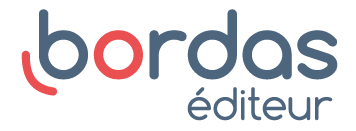 Je pars du bon pied page 38 et 39 :
les élèves en difficulté pourront être dirigés vers ces pages.
Les étoiles : * fragile  ;  ** satisfaisant (niveau attendu)  ; *** expert.